Figure 1. Model of the visual word processing system. Letters are first analysed through a cascade of ...
Cereb Cortex, Volume 13, Issue 12, December 2003, Pages 1313–1333, https://doi.org/10.1093/cercor/bhg079
The content of this slide may be subject to copyright: please see the slide notes for details.
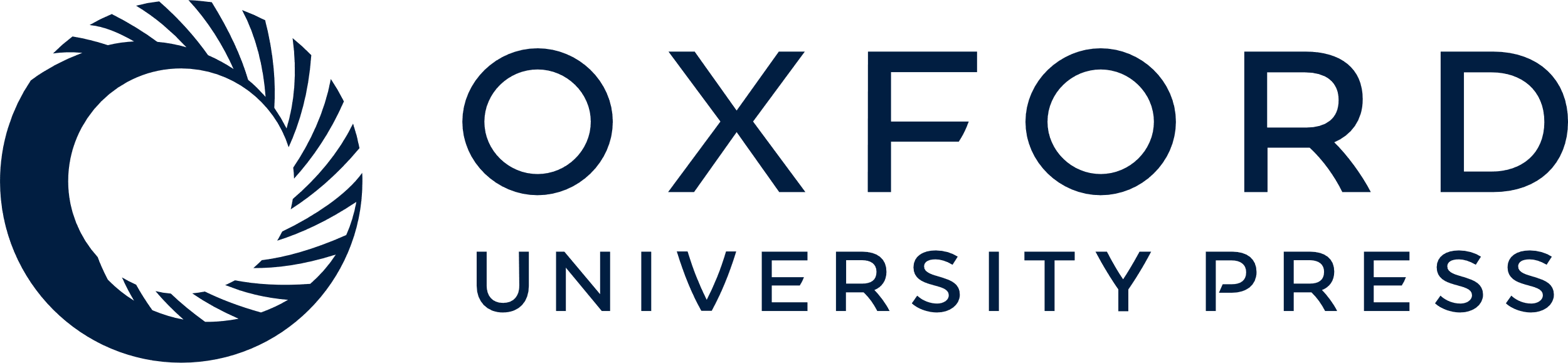 [Speaker Notes: Figure 1. Model of the visual word processing system. Letters are first analysed through a cascade of contralateral areas ranging from V1 to V4, which compute increasingly abstract representations. Eventually, an invariant representation of letter identities is created in the VWFA, located within the left occipito-temporal sulcus. The VWFA then projects to structures involved in phonological or lexico-semantic processing. Spatial attention (here represented by dark and light gray gradients) modulates the operation of all levels of word processing up to the VWFA, with a right-hemispheric predominance. The right-hemispheric region symmetrical to the VWFA (R-VWFA) is thought to subtend residual letter identification in patients with letter-by-letter reading. Letter identities are then transferred to language areas across the corpus callosum.


Unless provided in the caption above, the following copyright applies to the content of this slide:]